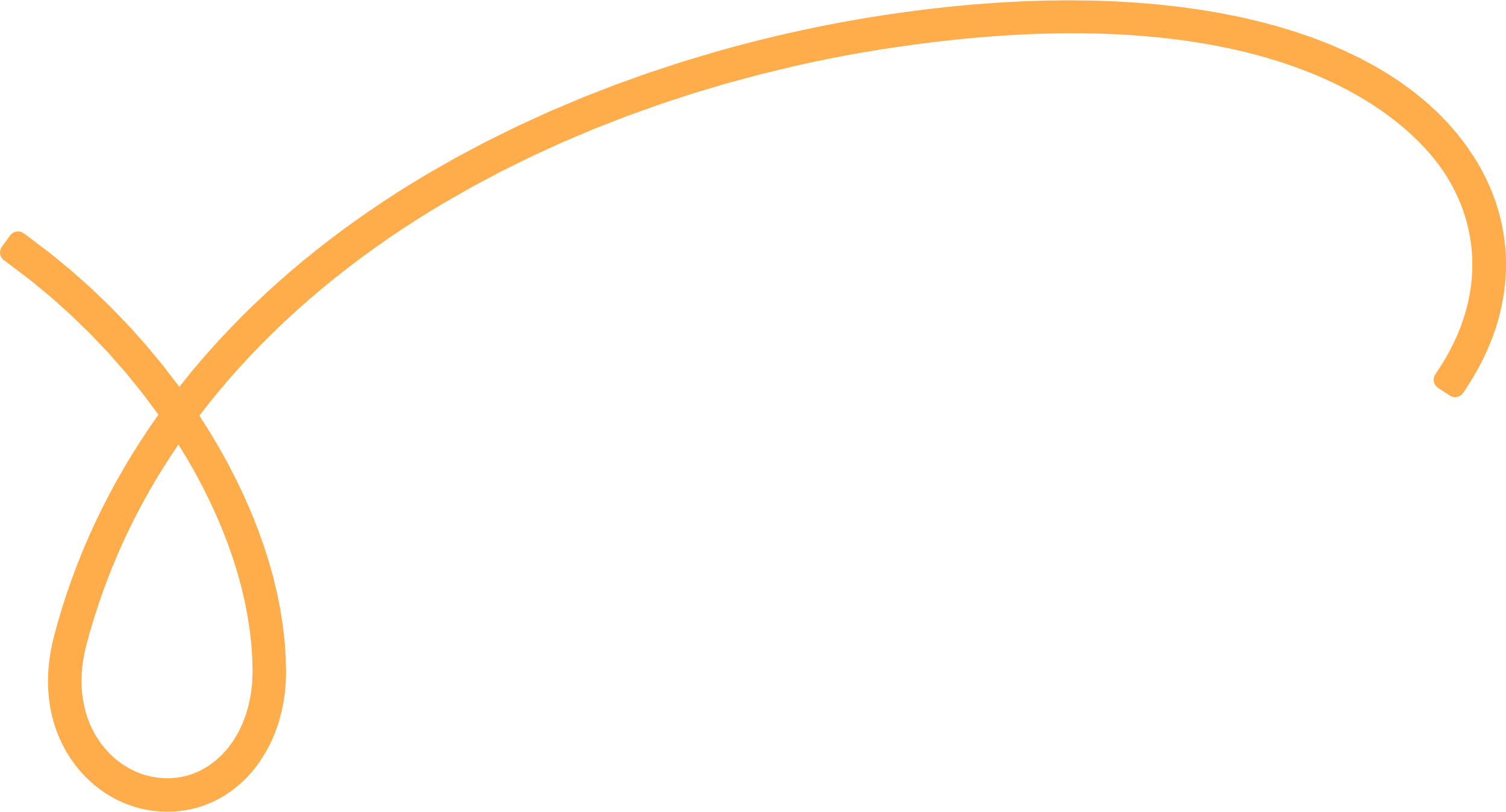 23 mei 2023
Grensoverschrijdend gedrag bij sporters met een beperking
Inge Claringbould (i.claringbould@uu.nl) Vidar Stevens (v.stevens@uu.nl) en Caroline van Lindert (c.vanlindert@mulierinstituut.nl
Programma:
1.  Meer risico?
2. Definitie GOG
3. Maatregelen tegen GOG
4. Omgeving van GOG
5. Casus
6. Tips
2
Is grensoverschrijdend bij mensen met een beperking anders dan bij mensen zonder beperking?
Verhoogd risico?
Omdat sporters met een beperking afhankelijker zijn
Omdat ze ‘gewend’ zijn aan GOG & sociale machteloosheid
Verminderde communicatievaardigheden
Geïnstitutionaliseerde opvattingen van anderen over mensen met een beperking

De sport ruimte biedt hen minder zelfstandigheid

(nb niet alle vier de risico’s gelden voor iedereen met een beperking, en ze gelden niet altijd)
Het onderzoek:
Welke maatregelen nemen verenigingen met leden met een beperking?
Welke rol speelt de omgeving (naaste betrokkenen) in het signaleren en begeleiden van situaties van grensoverschrijdend gedrag, waarbij mensen met een beperking betrokken zijn?
Wat is grensoverschrijdend gedrag?
Een proces waarbij de grens tussen dader(s) en slachtoffer(s) over wat gepast en ongepast gedrag is (langzaamaan) erodeert en het slachtoffer aangetast wordt in zijn of haar persoon.

Fysiek, Emotioneel en seksueel grensoverschrijdend gedrag

Medesporters, (pleeg)ouders/familie, trainers, bestuurders, vertrouwenspersoon spelen in alle fasen een belangrijke rol
Maatregelen:
VOG (40%), Vertrouwenscontactpersoon (50%), gedragsregels (33%)

Nog lang niet alle verenigingen nemen maatregelen


Zijn we goed bezig in de sport voor wat betreft het nemen van maatregelen?
De omgeving
Fysieke omgeving
Virtuele omgeving
Sociale omgeving

Niet ingrijpen bij belemmeren van toegang, kwetsende grappen, denigrerende opmerkingen, te amicale omgang
Casus: Wat zou je doen als…
Een man met een autisme gerelateerde stoornis werkt als trainer bij de club. Het is een experiment om hem als trainer in te zetten. Hij doet zijn werk goed en de sporters mogen hem graag. Nu is onlangs gebleken dat hij af en toe (hij is 25 jaar) om 12 uur s nachts insinuerende mailtjes stuurt naar 17 jarige sportster met een beperking (ik vind je zo lief en lekker/vind het altijd zo fijn je te zien). Het blijkt dat er sprake is van wederzijdse sympathie. Zij is gecharmeerd van zijn toenadering, maar zij is niet gediend van meer intiem contact, terwijl hij duidelijk aangeeft dat wel te willen. Wat vind je, mag dit?
Vervolg: De begeleider van de trainer heeft gehoord dat hij de mailtjes heeft verstuurd. Hij heeft dit met de trainer besproken, en afgesproken is dat hij dergelijke mails niet meer zal sturen, ook de ouders van de trainer zijn op de hoogte gesteld en beloven dat ze beter zullen toezien op hun zoon. Goede oplossing?
Nu kom je er als begeleider achter dat de ouders alle mailtjes van hun zoon vooraf controleren en dat ze hem letterlijk vertellen wat hij wel/niet mag schrijven. Het valt je op dat de trainer vaker erg kortaf is (soms snauwt) tegen de atleten en dat hij gespannen rondloopt. Wat nu?
Casus: Wat zou je doen als?
Een 15 jarige jongen met een beperking vertelt tegen zijn teamgenoot dat hun trainer aan zijn geslachtsdeel heeft gezeten, toen hij hem hielp bij het naar het toilet gaan. De trainer had van te voren aan de jongen gevraagd of het mocht, maar de jongen had niet geweten wat te antwoorden en had voorzichtig instemmend geknikt. Daarop is de trainer ‘verder’ gegaan. De jongen vond het niet onprettig, maar vond het wel heel onwennig. Wat vind je, mag dit?
Vervolg: Jij bent de ouder van deze teamgenoot, en je zoon vertelt je dit verhaal wanneer hij thuis komt van een training. Je vindt het een vreemd verhaal, want je kent de trainer als een uiterst vriendelijk en capabele trainer. Wat doe je?
Vervolg: Je bent bestuurder van de vereniging, en de ouder komt naar je toe met dit verhaal. De trainer is al 5 jaar aan de vereniging verbonden, en er zijn nooit eerder signalen geweest van grensoverschrijdend gedrag van zijn kant. Desalniettemin neem je het verhaal van de jongen serieus, probleem is echter dat er geen enkel bewijs is tegen de trainer en deze zal de situatie zeker ontkennen. Wat doe je?
Melden?
In de meeste gevallen werd geen officiële melding gemaakt, men kwam tot een onderlinge oplossing.

Zijn we goed bezig in de sport als de meeste gevallen informeel en onderling opgelost worden?
Tips voor de omgeving:
Als vereniging minimale veiligheidseisen garanderen.
Zorg dat je als bestuurder en vertrouwenspersoon op de hoogte bent van (mogelijkheden van) hulpverlenende instanties.
Deel (regelmatig) kennis en ervaring over (mogelijk) GOG bij mensen met een beperking, maar houd rekening met de privacy van eventuele betrokkenen.
Versterken/empoweren van de positie van sporters met een beperking.
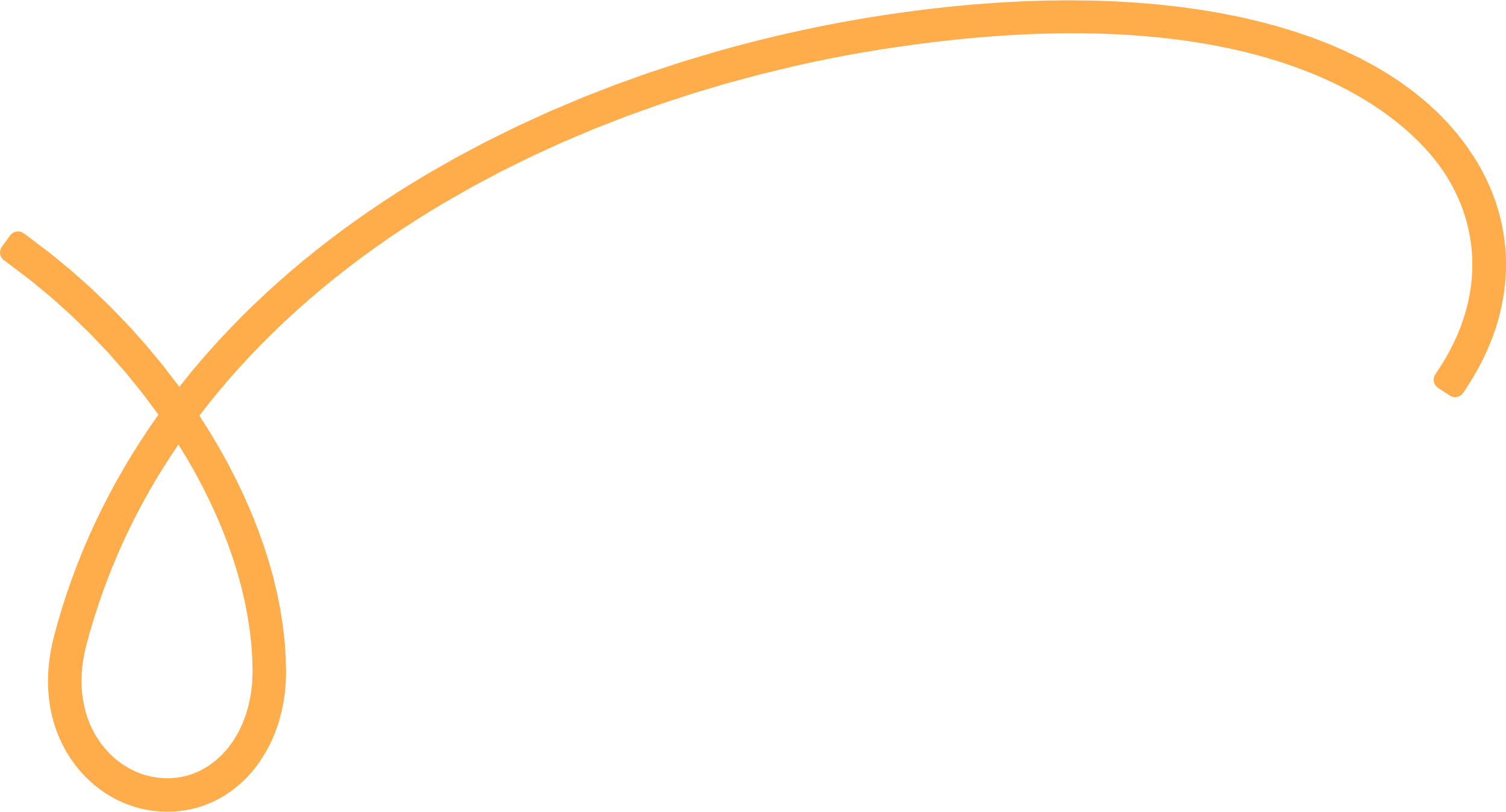 Wat moet er naar uw idee nog in de gebeuren om het klimaat/sportomgeving voor mensen met een beperking veiliger te maken?Vragen?